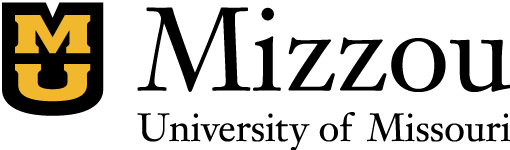 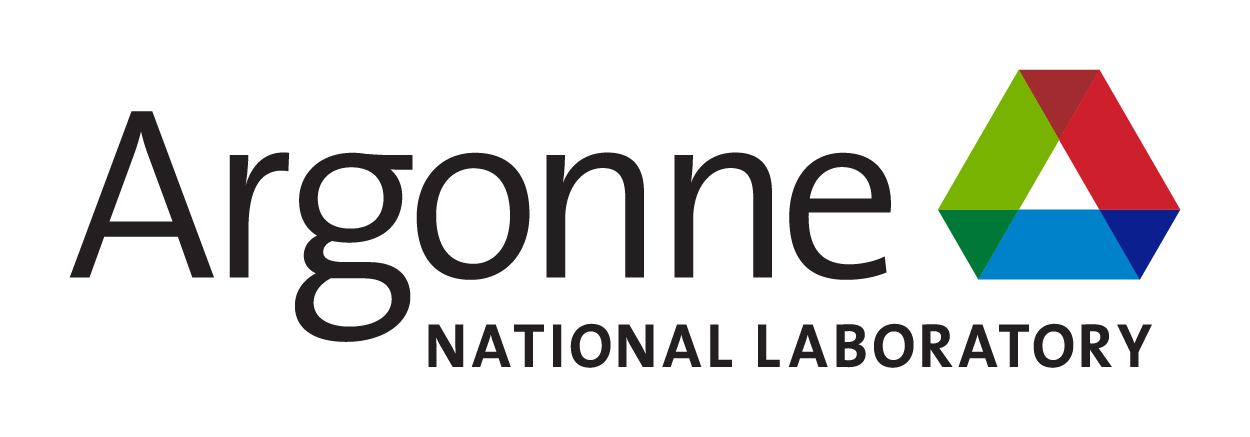 Evaluating SciStream (Federated Scientific Data Streaming Architecture) on FABRIC
Chengyi Qu (University of Missouri - Columbia),
Joaquin Chung (The University of Chicago), 
Zhengchun Liu, Tekin Bicer, Rajkumar Kettimuthu (Argonne National Lab)
Stream Processing in Light Source Facilities
Experiment
Data Analysis
A Science Driver
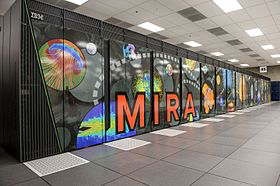 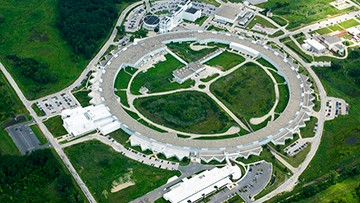 Transfer data
Visualize and Steer
‹#›
[Speaker Notes: Motive by providing a science driver (light sources)
Talk about the APS, data analysis and experimental steering]
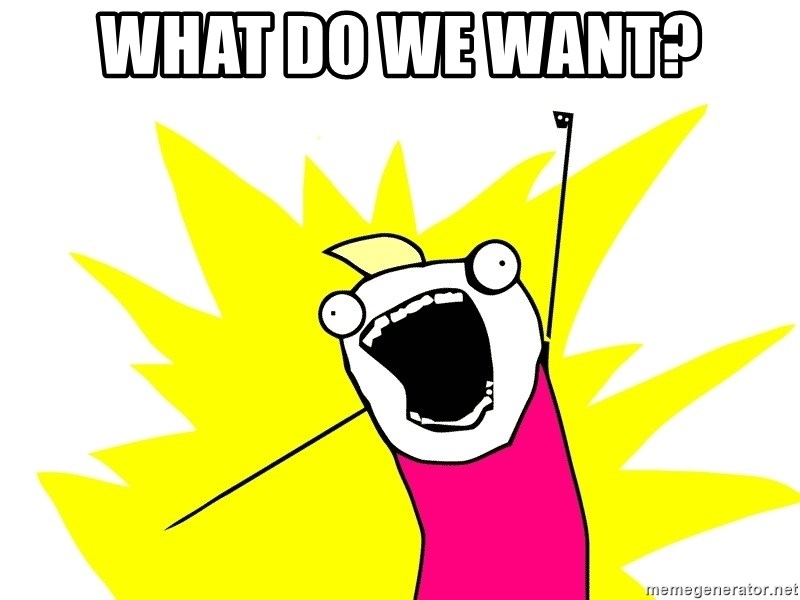 Data Movement Workflow
State of the Art
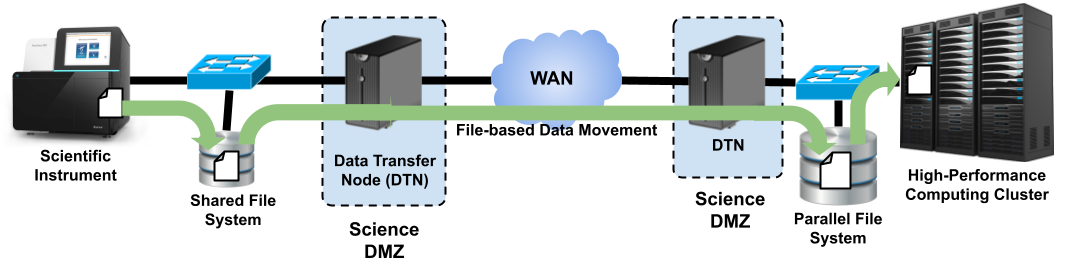 ‹#›
[Speaker Notes: How data movement happens today.
Talk about Science DMZ
Staging data in file systems at DTNs → Why this isn’t sufficient for streaming analysis?]
Secure, Memory-to-Memory Data Streaming
The Need
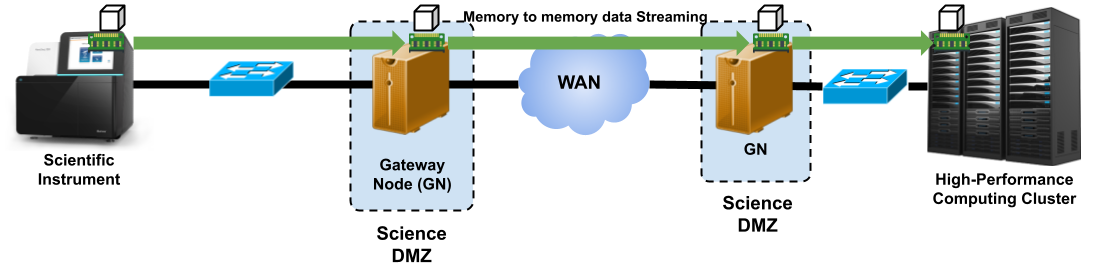 We want SciStream!!!
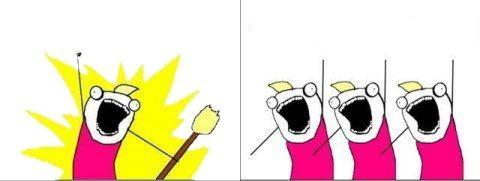 ‹#›
[Speaker Notes: Describe secure, memory-to-memory data streaming]
Contributions of SciStream
A middlebox-based architecture to enable (third-party initiated) data streaming between nodes (with no direct external network connection) in multiple security domains in scientific environments
A suite of protocols to establish authenticated and transparent connection between producer and consumer (in different security domains) via intermediate gateway nodes (i.e., middleboxes or proxies)
A prototype and evaluation results showing that a streaming application running over a SciStream environment has a throughput one order of magnitude larger than a streaming application running on a state-of-the-art scientific environment
‹#›
Agenda
Motivation
Contributions
Design Consideration
SciStream Design
Architecture and software components
Control Protocol
Prototype Implementation
Evaluation
Future Work
‹#›
Design Considerations
Third-party Streaming: streaming requests are initiated by a “third-party” user or application from anywhere
Secure Streaming: SciStream should authenticate all control and data channels by default
General and Transparent Streaming: we want to make SciStream agnostic of streaming application and avoid instrument/HPC resources reconfiguration
Provisioned vs. Best-effort resources: advanced reservation is supported in many HPC resources and research and education networks, but we want SciStream to also support on-demand requests with best-effort resources
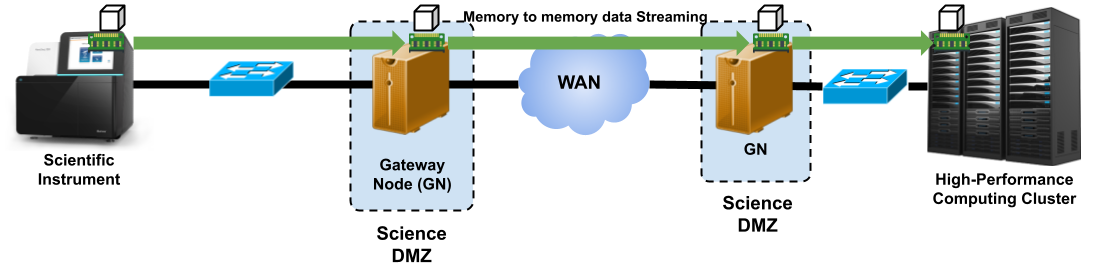 ‹#›
SciStream Design
Architecture
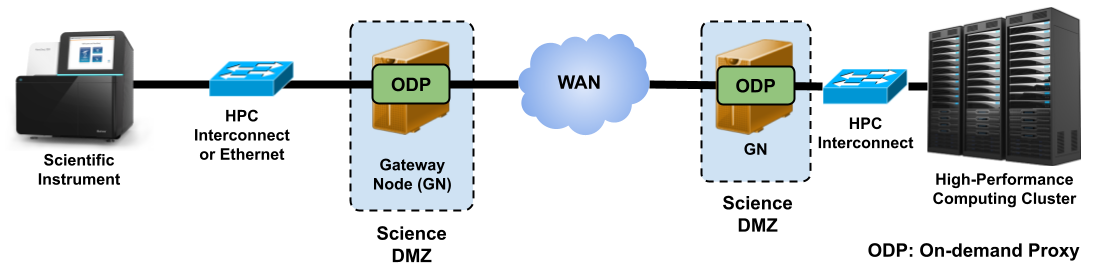 ‹#›
SciStream Design
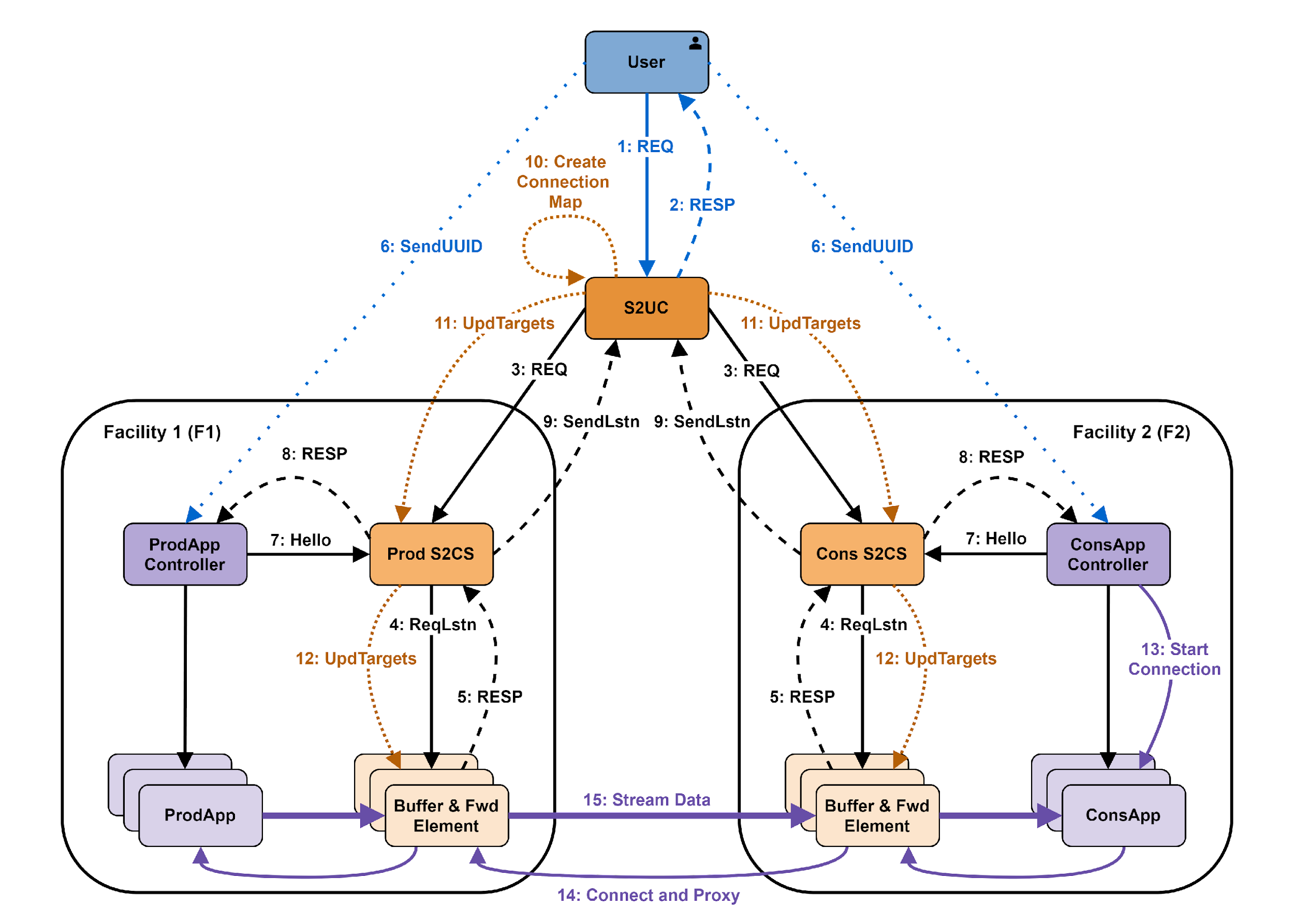 Control Protocol
S2UC – SciStream User Client
S2CS  – SciStream Control Server
S2DS  – SciStream Data Server
S2DS
S2DS
‹#›
Implementation
SciStream Control Server (S2CS) and Data Server (S2DS)
S2CS:
Implemented in Python using state machine,
Memory footprint is 10MB, 
Data streaming request is completed in ~0.12 s while a release is completed in 0.003 s
S2DS (Implementation options):
L3 NAT or tunnels
L4 Proxy (TCP or UDP or QUIC)
L7 (Application) Proxy
‹#›
Fabric Topology for current SciStream project
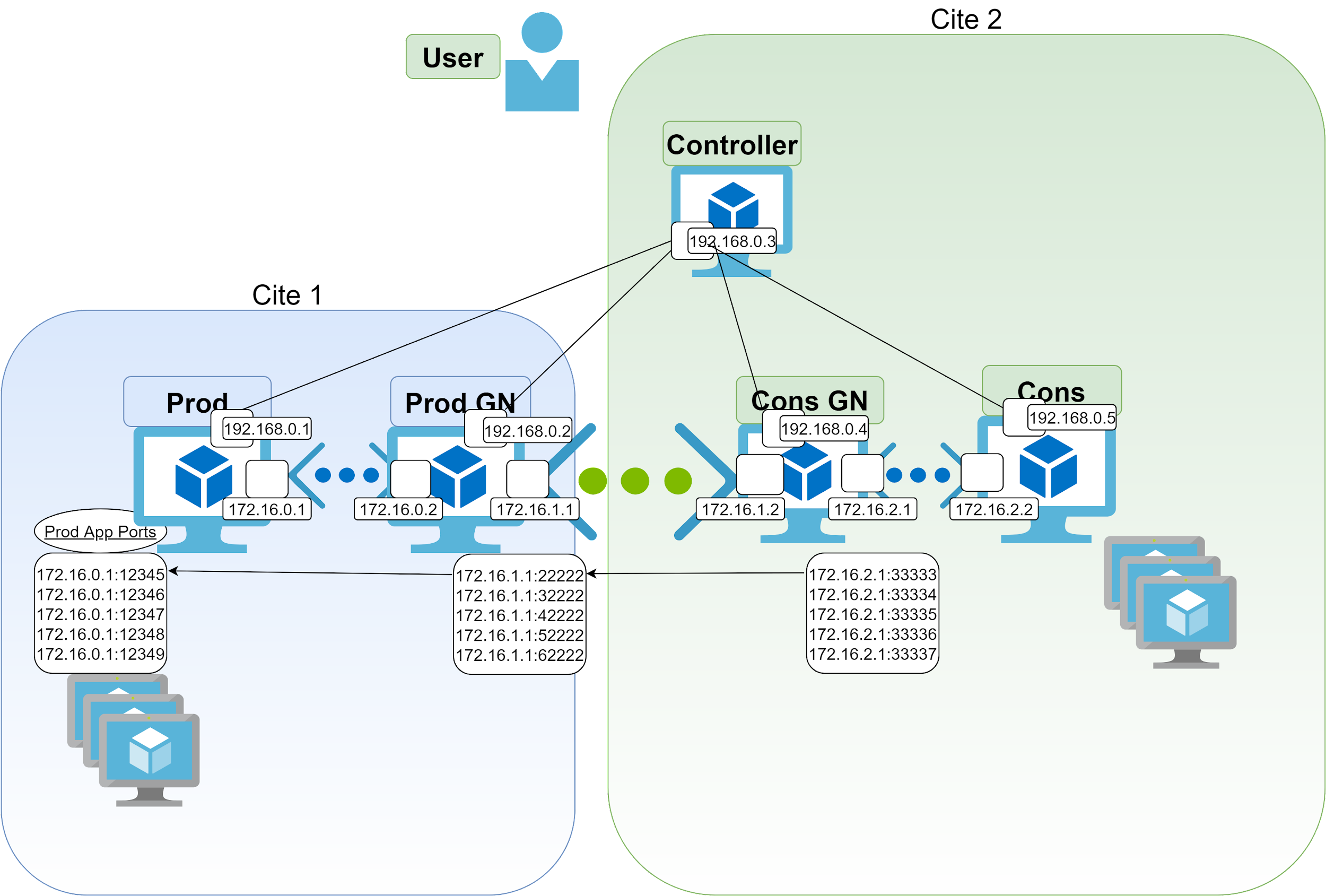 Demo Video: https://youtu.be/ca2k_vpibYk
[Speaker Notes: https://drive.google.com/file/d/124xh4K15c7tUcaETXmj-JSPKcQLA_oTC/view?usp=sharing]
Potential solutions for TCP L4 proxy for current SciStream
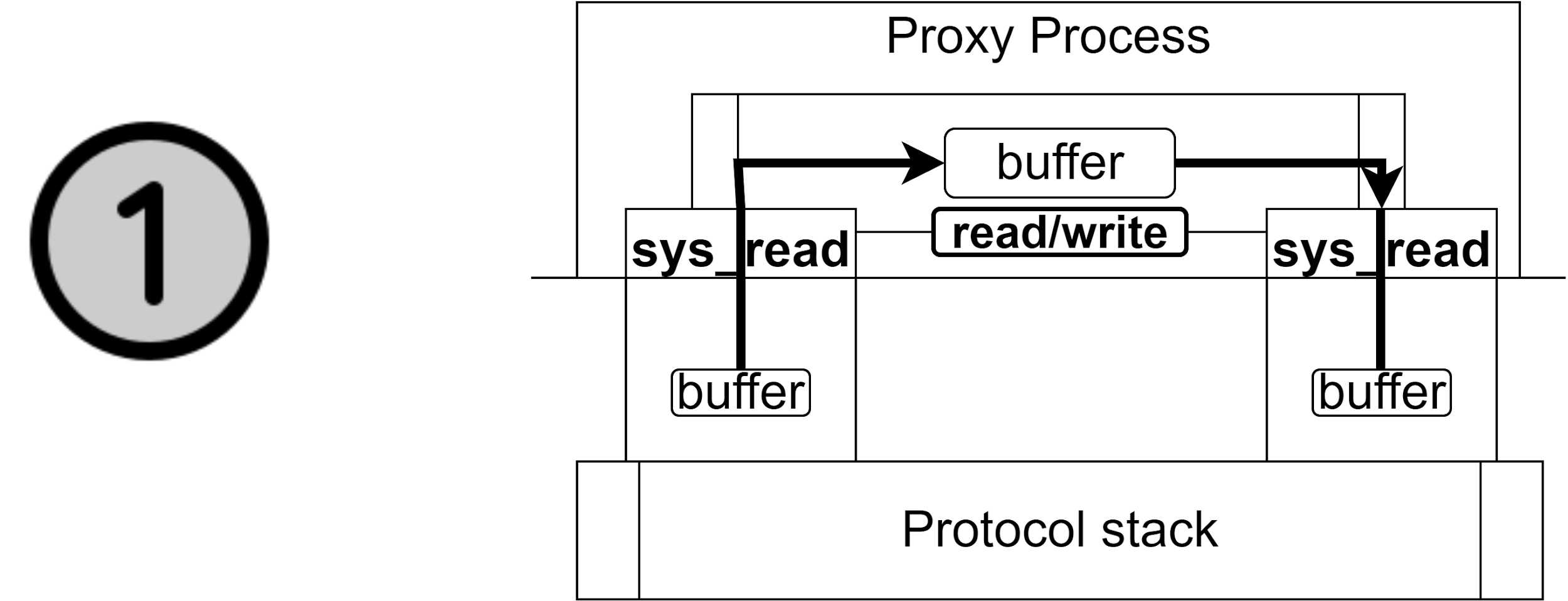 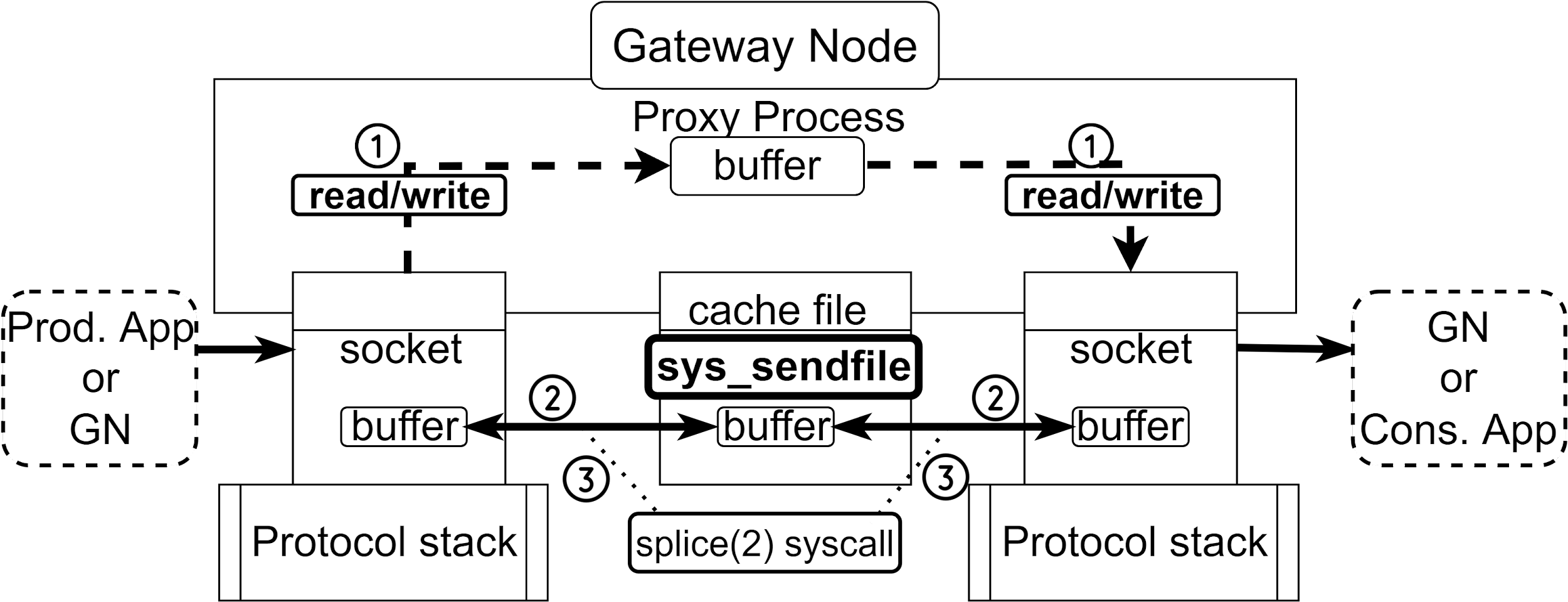 Sockmap with eBPF on TCP Proxy - Overview
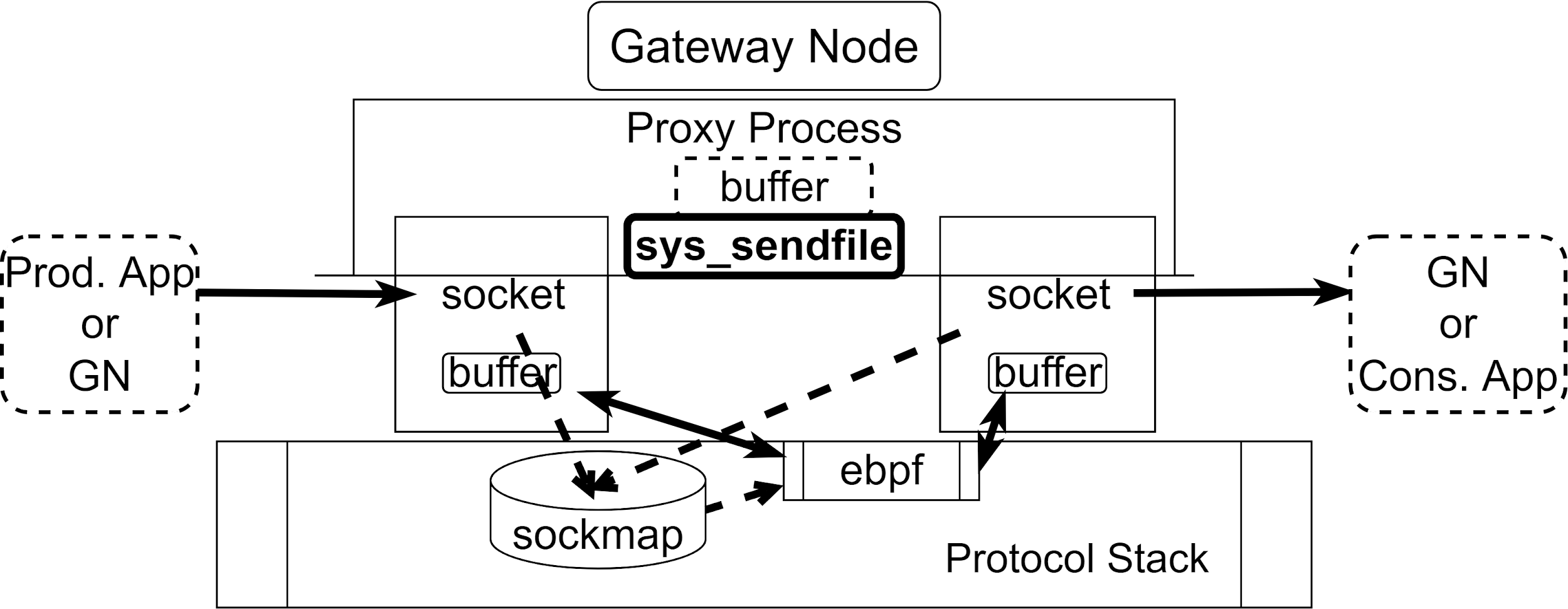 + Sockmap will take over all the forwarding logic by replacing the original sk_data_ready callback function. The original sk_data_ready function, used in socket programming, is an interface between the protocol stack with proxy process, it wakes up user-space every time a packet arrives.
+ Sockmap uses a ‘Stream Parser’ method to change the control logic of packets to eBPF system. This shortens the process and achieves the redirection on kernel space only.
- Sockmap cannot change buffer size, if a large amount of data arrives, it may drop a lot of packets.
- Sockmap only supports TCP traffic, which is written by default in the kennel of Linux systems.
A pure QUIC proxy implementation - Using QUIC-GO
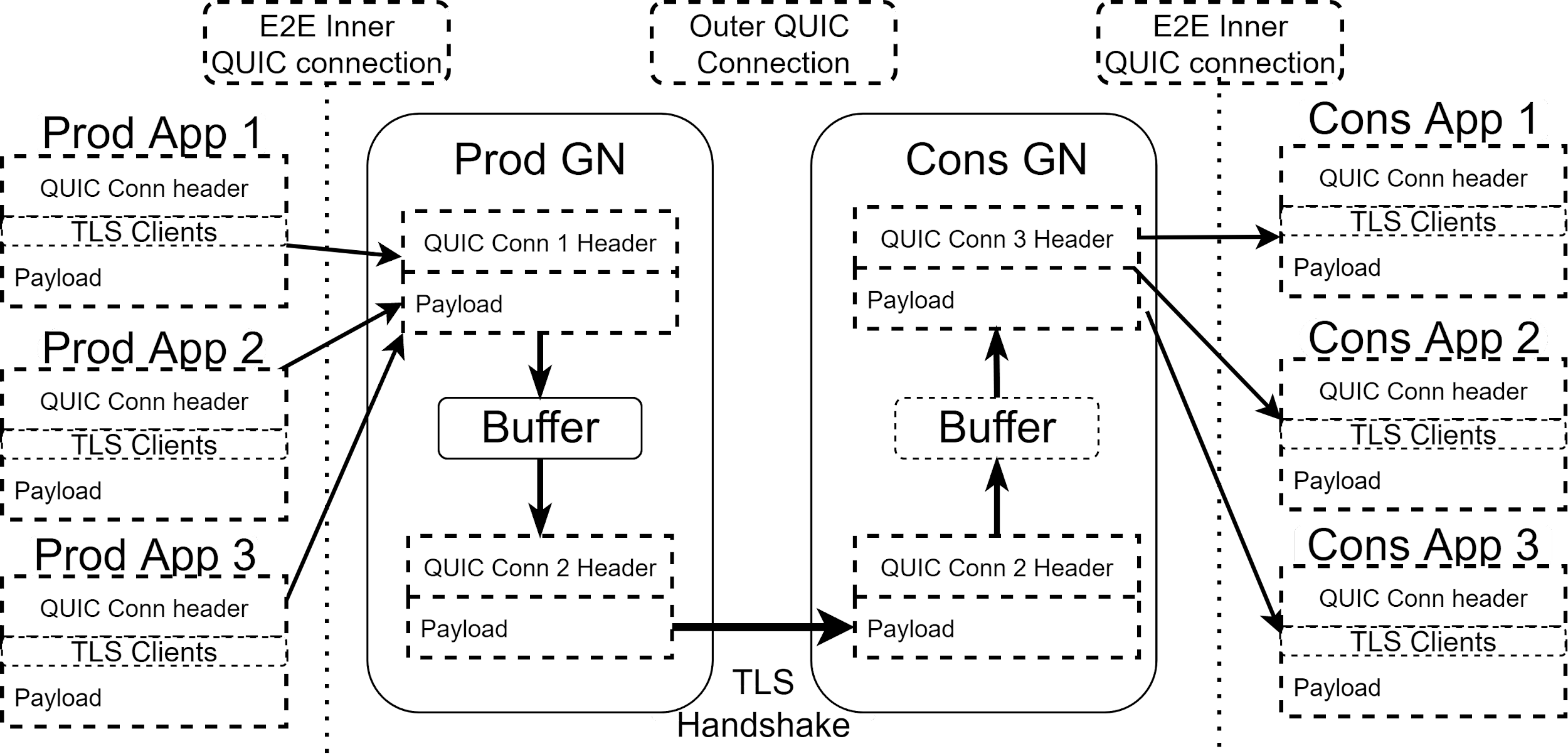 Evaluation
S2DS Implementation Options
Experimental setup on FABRIC - one example on LAN (Salt to Utah)
Compared among 5 topologies with RTT of:




Measurements:
Goodput evaluation
Perceived delay
Jitter
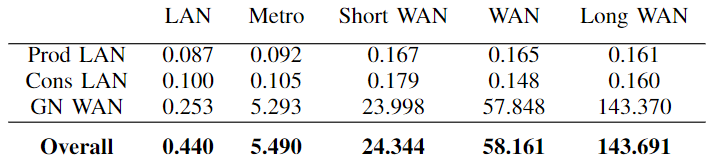 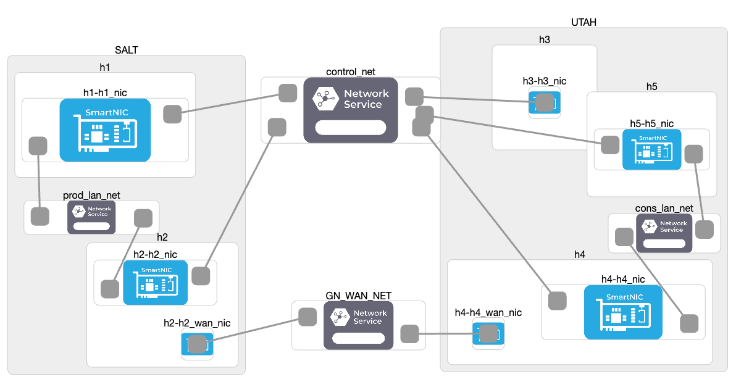 *LAN (SALT to UTAH), Metro (MICH to STAR), Short WAN (STAR to DALL), WAN (UTAH to MAX), Long WAN(MICH to TACC)
‹#›
[Speaker Notes: In this presentation I won’t show the IB results.
We define goodput as the size of the received dataset divided by the elapsed time between the arrival of the first sample and the arrival of a STOP message]
Evaluation
S2DS Goodput - Direct connection, Legacy SciStream and Sockmap
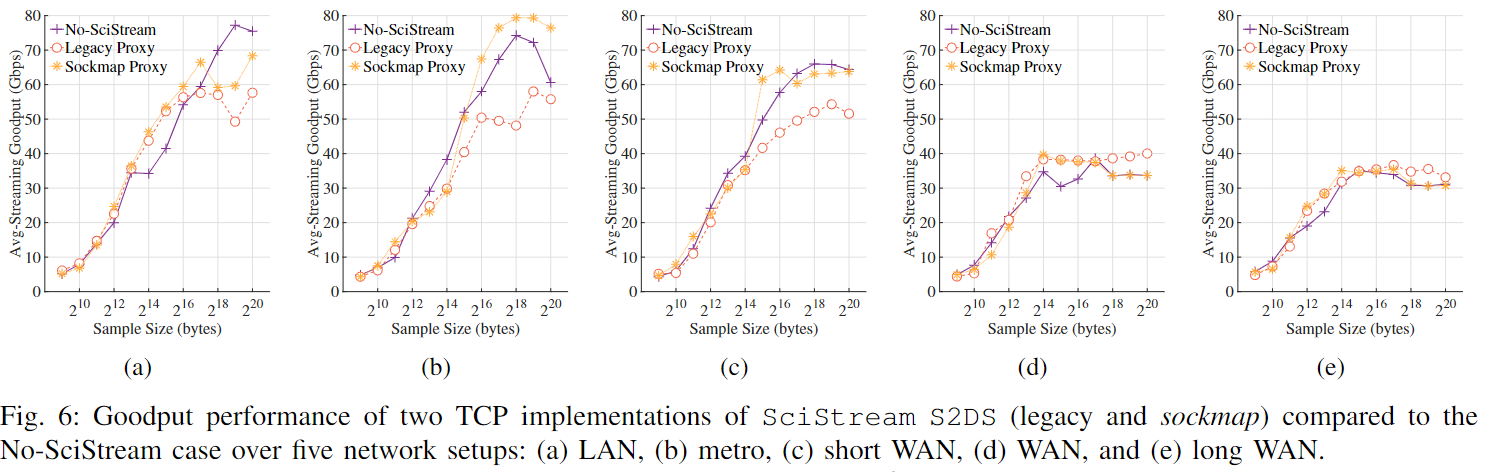 Goodput performance of two TCP implementations of SciStream S2DS (legacy and sockmap proxies) compared with the No-SciStream case over five network setups: (a) LAN, (b) metro, (c) short WAN, (d) WAN, and (e) long WAN.
‹#›
[Speaker Notes: For this experiment, the producer generates samples as fast as possible (i.e., no sampling delay). In each experiment we transfer 10 GB for a fixed sample size, which we vary across experiments from 512 bytes to 1 MB in power-of-two increments.]
Evaluation
Perceived delay at the consumer application
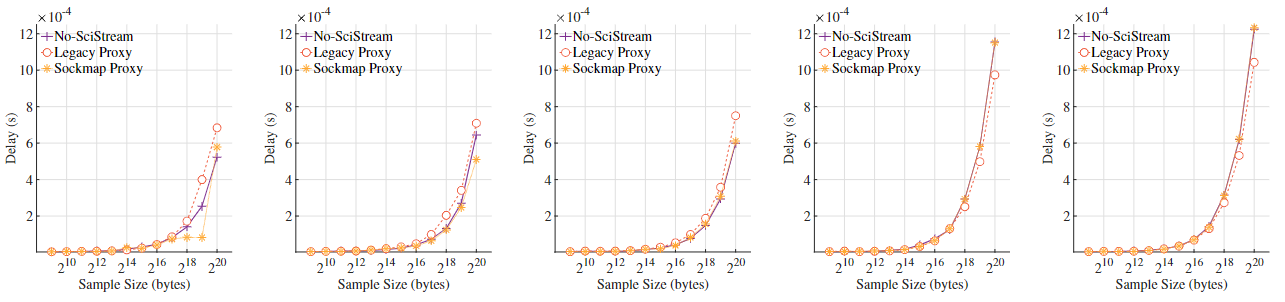 Perceived delay at the consumer application for two TCP implementations of SciStream S2DS (legacy and sockmap proxies) compared with the No-SciStream case over five network setups: (a) LAN, (b) metro, (c) short WAN, (d) WAN, and (e) long WAN.
‹#›
Evaluation
Jitter comparison - box plot
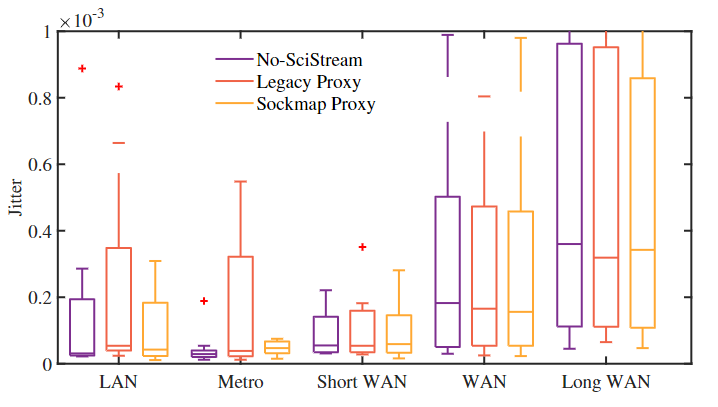 Jitter performance of two TCP implementations of SciStream S2DS (legacy and sockmap proxies) compared to the No-SciStream case.
‹#›
Evaluation
SciStream over QUIC
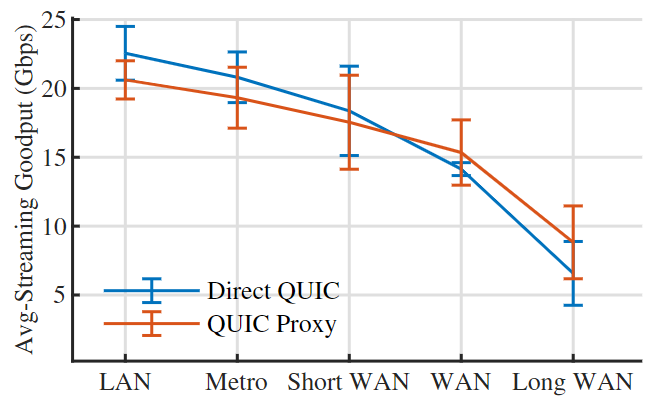 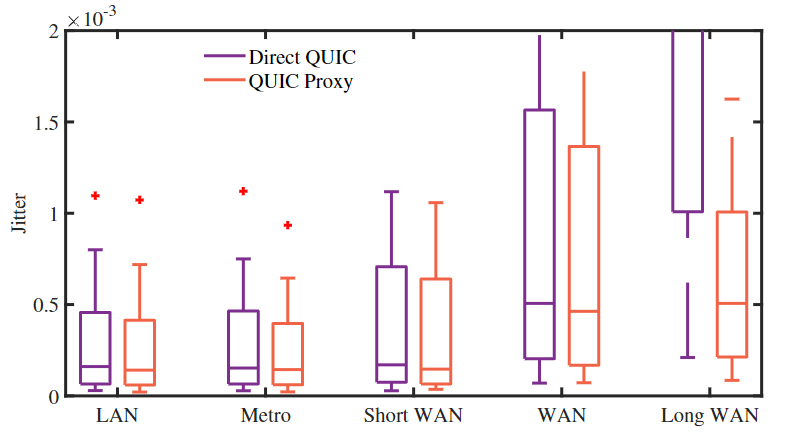 ‹#›
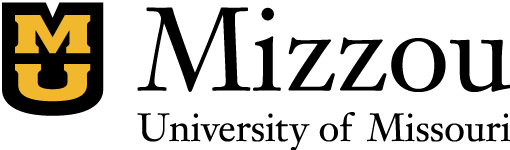 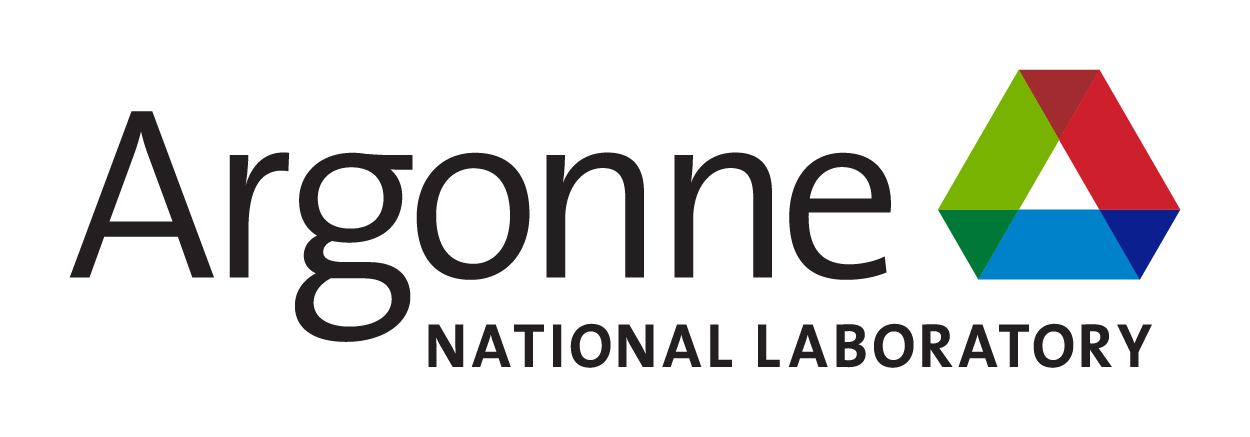 Thanks!
Questions: 
cqy78@mail.missouri.edu 
chungmiranda@anl.gov 
Acknowledgments
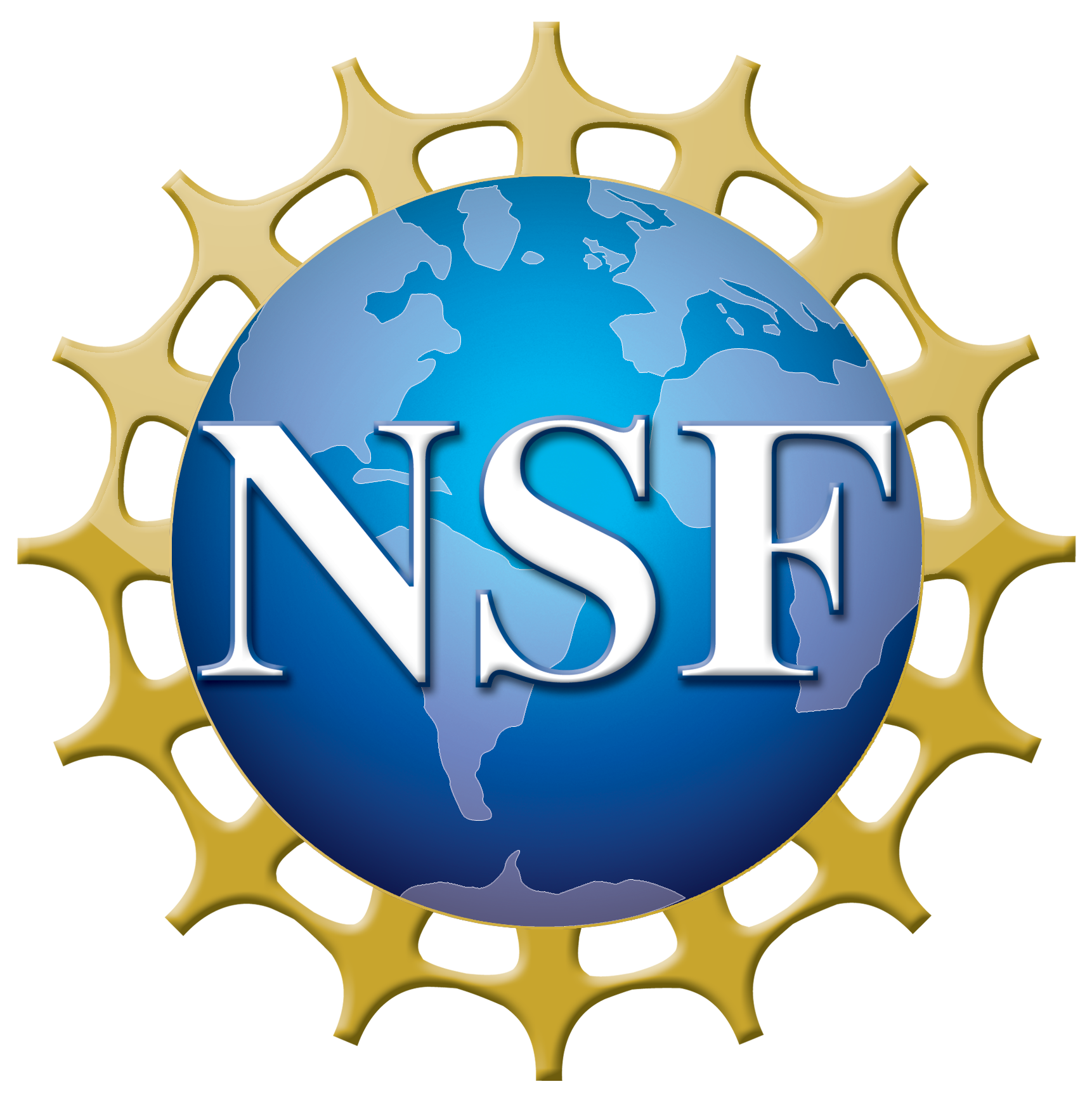 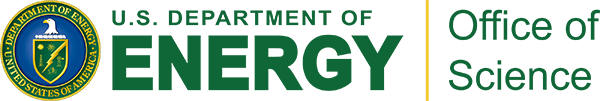